Урок-викторина  “Who Wants to Be the Champion?”
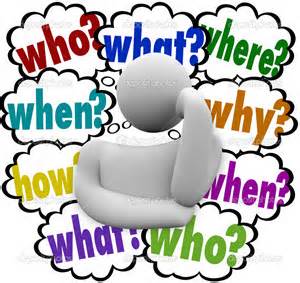 Презентация учителя английского языка ГБОУ ЦО №1239 Маккавеевой Е.Е.
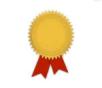 1-1.What is your father's sister?Your father's sister is your aunt .
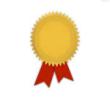 1-2.Cardiff is the capital and largest city in Wales
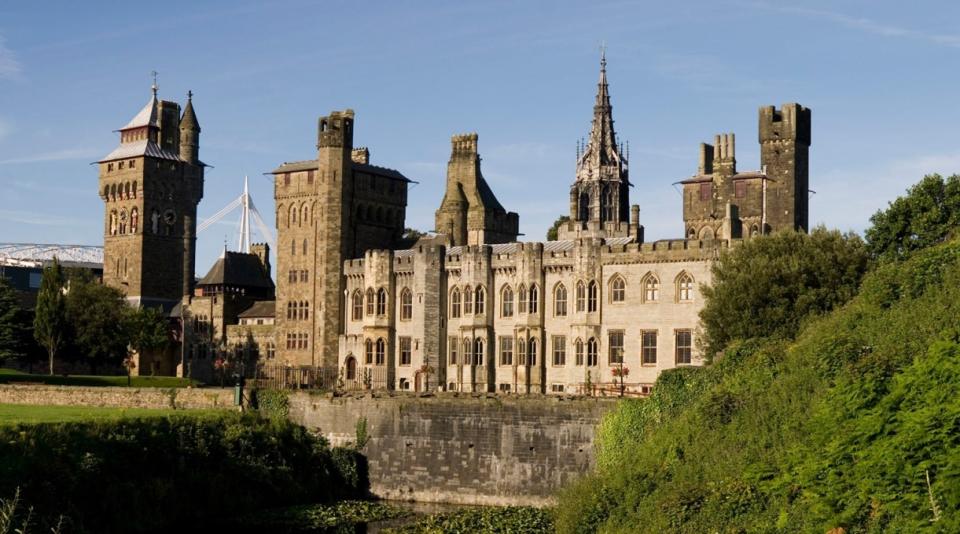 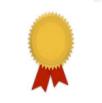 1-3.The Prime Minister David Cameron is the head of the UK government.
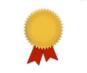 1-4.The youngest president elected to office was John F. Kennedy (age 43 years, 236 days).
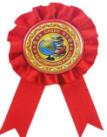 1-5.The Lincoln Memorial in Washington
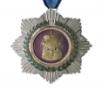 1-6.The City of Washington was founded in 1791 to serve as the new national capital in 1846
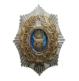 1-7.Location is in London, England.
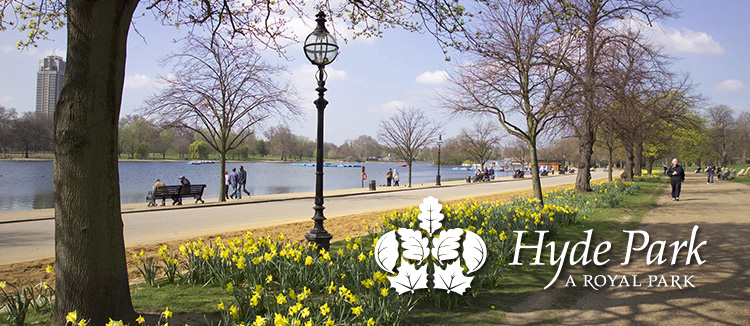 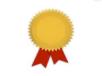 2-1.Great Britain is separated from the mainland by the North Sea and by the English Channel.
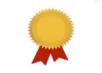 2-2.The nearest neighbour to Great Britain is France
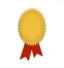 2-3.Queen Elizabeth II is the head of the United Kingdom
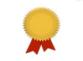 2-4.St Paul’s Cathedral  was built by Sir Christopher Wren within his lifetime.
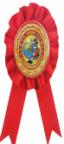 2-5.Christopher Columbus discovered America in October 1492
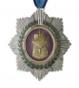 2-6.The oldest part of London is the City
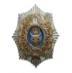 2-7.The biggest city in Scotland is Glasgow
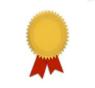 3-1.Independence Day is a federal holiday in the USA commemorating the adoption of the Declaration of Independence on July 4, 1776, declaring independence from Great Britain.
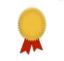 3-2.Abraham Lincoln (February 12, 1809 – April 15, 1865) was the 16-th President of the United States.
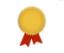 3-3.Winter  months in Australia are June, July and August.
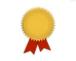 3-4.Jeans have become one of the most worn pieces of clothing in the world. Everybody wears them.
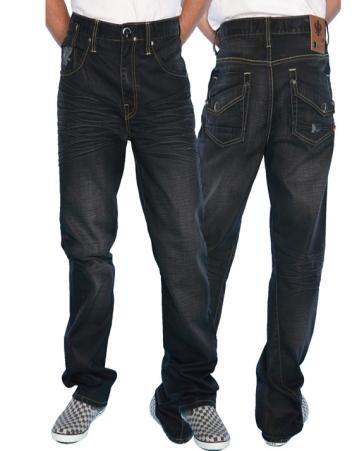 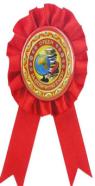 3-5.The Great Fire of London swept through the central parts of the English city of London, from Sunday, 2 September to Wednesday, 5 September 1666.
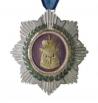 3-6.The official national symbol of the USA  is the Statue of Liberty.
[Speaker Notes: the]
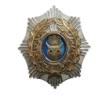 3-7.Перевод: rain: it's raining cats and dogs [идиома]дождь льет как из ведра
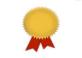 4-1.Sydney is the state capital of New South Wales and the most  populous city in Australia..
[Speaker Notes: capital]
4-2.The term Australian diaspora: refers to the approximately 1,000,000  Australian citizens who today live outside Australia.
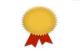 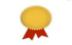 4-3.Australia has no official language, it is largely monolingual with English being de facto  the national language. 76.8% of people spoke only English at home (2011 census).
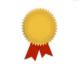 4-4.Canada is the world's largest country that borders only one country
4-5.The national symbol of Canada is the maple leaf.
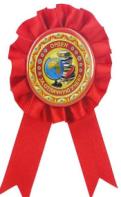 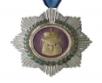 4-6.Currently, under international law, no country owns the North Pole or the region of the Arctic Ocean surrounding it.
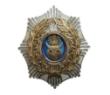 4-7.Your friend has a birthday. What do you say?
The Blitz – Questions to Choose the Best
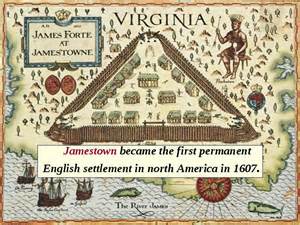 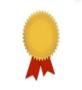 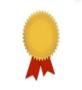 The Blitz
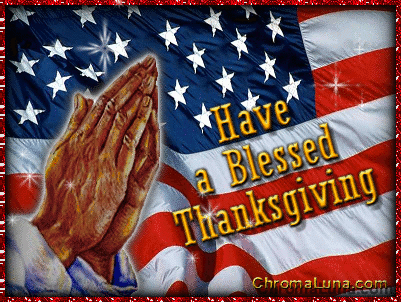 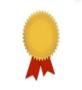 The Blitz
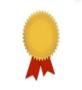 The US President’s term is: US presidents are elected to a four-year term. The maximum number of full terms that a president can serve is two. Presidents who took over for another President and have served more than two years can seek only one additional term
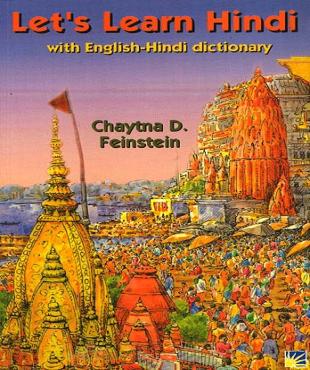 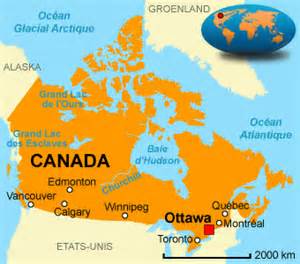 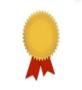 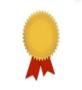 GOOD LUCK!